Elektronická  učebnice - I. stupeň                     Základní škola Děčín VI, Na Stráni 879/2  – příspěvková organizace          Český jazyk  a literatura
119.1 Procvičení a příklady –      VLASTNÍ A OBECNÁ                JMÉNA
Punťa, Rex, Betynka, Chlupáč, Brutus, Pegina, Cikán, Azor, Don, Asta
Pojmenuj každého psa na obrázku.
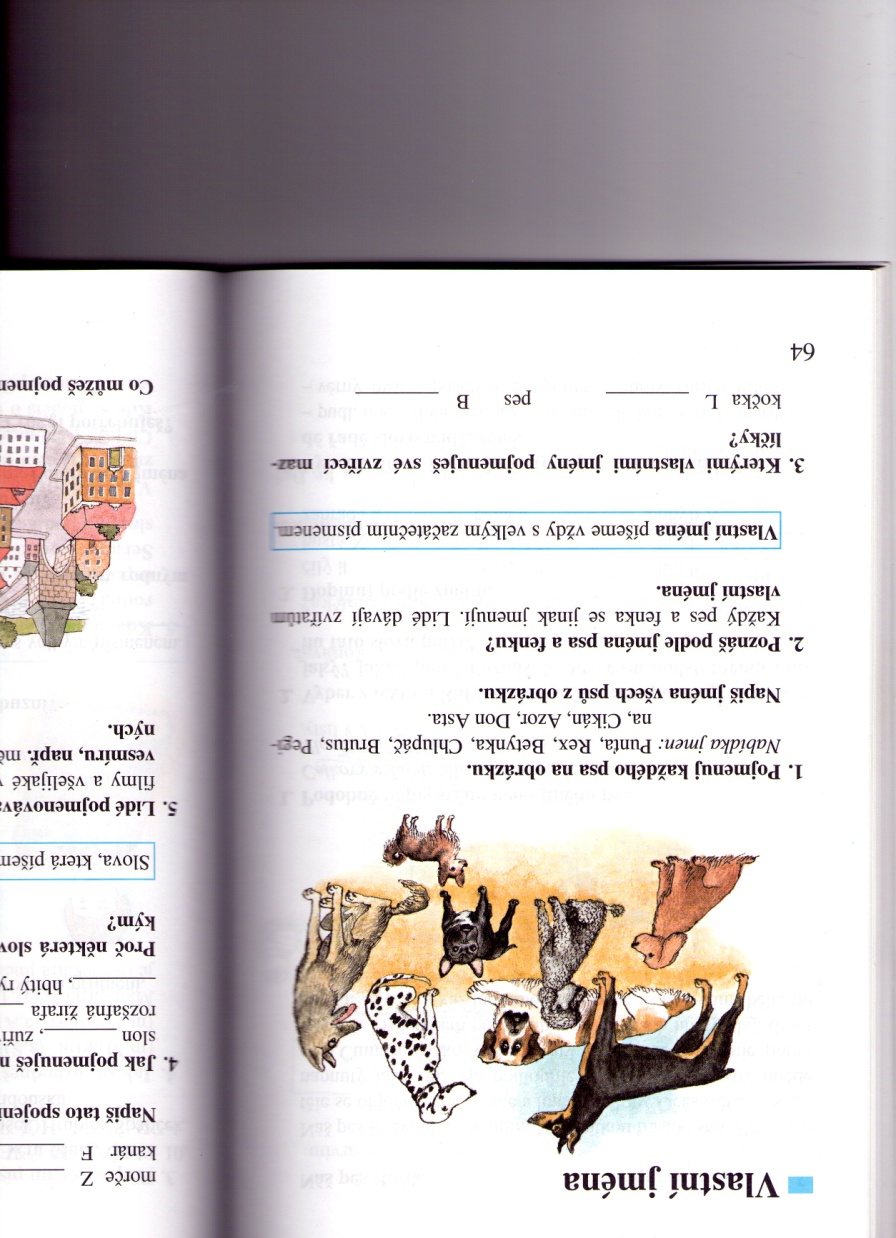 Autor: Mgr. Pavlína Sirová
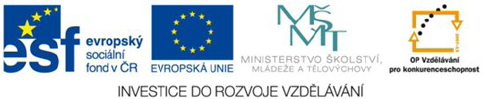 [Speaker Notes: Víte, kdo způsobuje angínu, chřipku, nebo neštovice?]
Elektronická  učebnice - I. stupeň                      Základní škola Děčín VI, Na Stráni 879/2  – příspěvková organizace           Český jazyk a literatura
119.2 Procvičení a příklady -     VLASTNÍ A OBECNÁ                JMÉNA
Kterými vlastními jmény pojmenuješ své zvířecí mazlíčky?
kočka  L  ____________
morče  Z  ____________
kanár  F _____________
pes  B    _____________
křeček  P   ___________
kůň  K   _____________
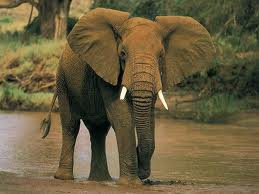 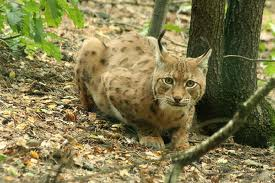 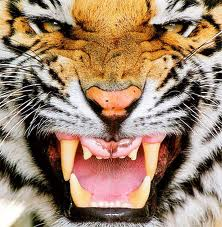 Jak pojmenuješ některá zvířata ze zoo?
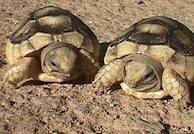 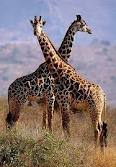 slon_____________, zuřivý tygr____________,
mrštná opice ______________, rozšafná žirafa _____________, želvy __________ a  ________,
lev ___________ , hbitý rys _____________
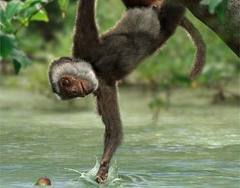 Elektronická  učebnice - I. stupeň                      Základní škola Děčín VI, Na Stráni 879/2  – příspěvková organizace           Český jazyk a literatura
119.3 Procvičení a příklady-     VLASTNÍ A OBECNÁ                  JMÉNA
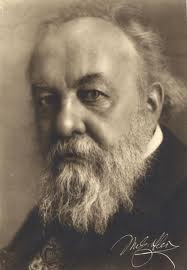 Jak rozhodneš? Proč?
(m, M) artin   (s, S) labý  není  (s,S) labý  chlapec. (m, M) alíř  (m, M) ikoláš  (a,A) leš  se stal vzorem pro našeho  (a, A) leše. Máme (p, P) sa  (t, T) opa   a  (k, K) očku  (š, Š) mudlu. Můj strýček je (p, P) ekař  a jmenuje se  (j, J) osef  Pekař.
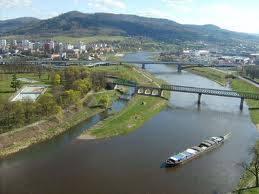 Říkej, co označují vlastní jména.
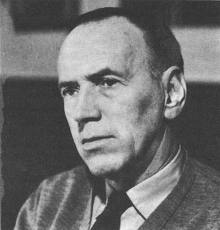 Milešovka, Labe, Jizera, adresa: Paní Věra Malá, Česká 10, Brno 612 00, Holka modrooká, František Hrubín: Špalíček, Josef Kožíšek: Ráno, Krkonoše, Mateřídouška
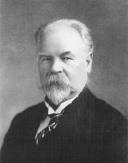 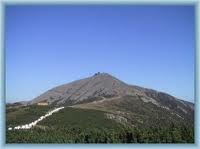 Elektronická  učebnice - I. stupeň                      Základní škola Děčín VI, Na Stráni 879/2  – příspěvková organizace         Český jazyk a literatura
119.4 Procvičování a příklady –        VLASTNÍ A OBECNÁ                     JMÉNA
Vyhledejte a zapište všechna vlastní jména zvířat.
Mladí mravenci Mrskáček a Tyčka házeli každou půlhodinu lépe. 
„Chachá!“ zasmál se táta Dobrýjeto, „však já Ferdovi a jeho mravencům ukážu.“ A brouk Pytlík utíkal, aby všechno Ferdovi oznámil.
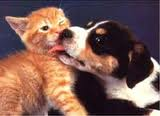 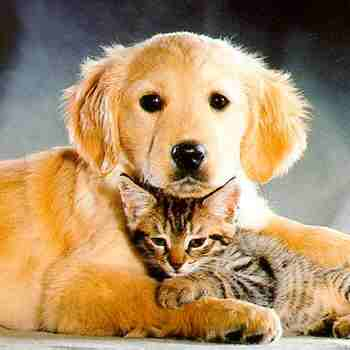 Pište vlastní jména osob a zvířat, které znáte.
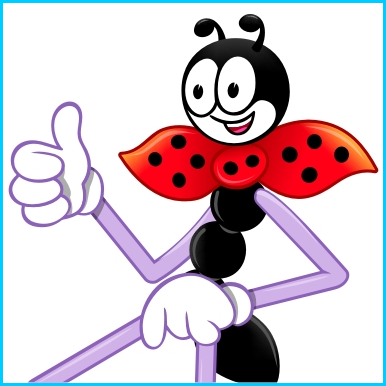 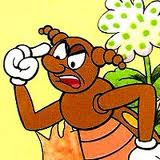 Elektronická  učebnice - I. stupeň                      Základní škola Děčín VI, Na Stráni 879/2  – příspěvková organizace           Český jazyk a literatura
119.5 Procvičení a příklady –VLASTNÍ A OBECNÁJMÉNA
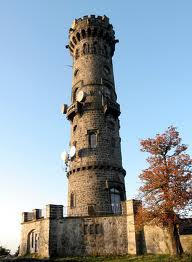 Vymyšlená země. 
Pojmenuj hory, kopce, jezero, potok, řeku i vesnice.
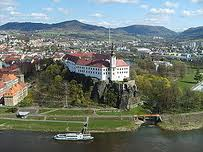 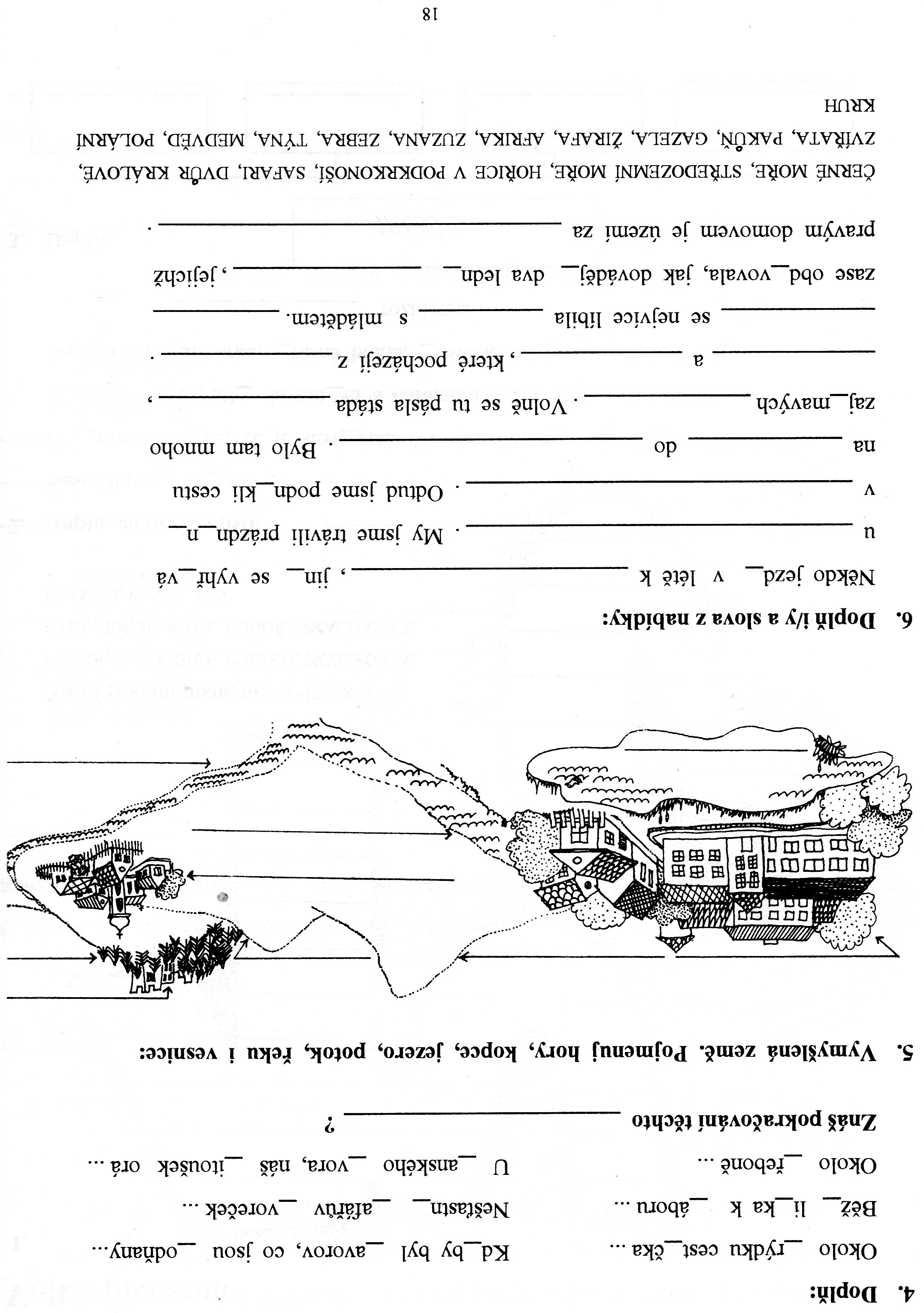 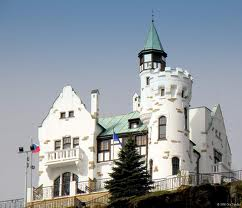 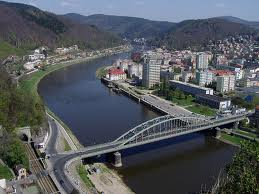 Elektronická  učebnice - I. stupeň                      Základní škola Děčín VI, Na Stráni 879/2  – příspěvková organizace           Český jazyk a literatura
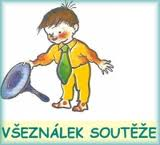 119.6 Procvičování a příklady –VLASTNÍ A OBECNÁ JMÉNA
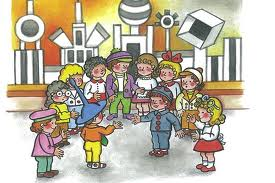 Přečtěte Všeználkův popis Kvítečkova, vyhledejte vlastní jména.
Naše město se jmenuje Kvítečkov, protože zde roste spousta květin. Nejznámější ulice je Zvonečková a z ní odbočuje Kopretinová třída. Kvítečkov leží na břehu Okurkové řeky. Za řekou je les, který se jmenuje Oříškový, protože se v něm sbírají oříšky. Za kopcem zvaným Dračichvost leží sousední město Dračín.
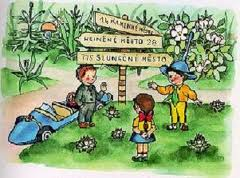 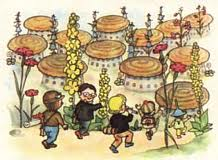 Elektronická  učebnice - I. stupeň                      Základní škola Děčín VI, Na Stráni 879/2  – příspěvková organizace           Český jazyk a literatura
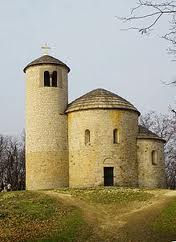 119.7 Procvičení a příklady –    VLASTNÍ A OBECNÁ                JMÉNA
Doplňte vlastní jména.
města:  - raha,  - rno,  - lomouc,  - nojmo,  -radubice,  - ihlava
hory:  - něžka,  -raděd,  - íp,  - línovec,  - eštěd, - eštná
řeky:  - abe,  - ltava,  - orava,  - vratka,  - yje,  - naj,  - užnice
Pište jména měst, obcí, řek a hor.
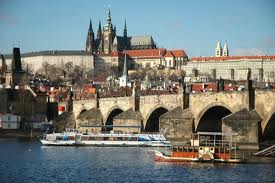 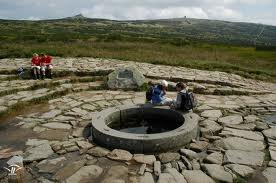 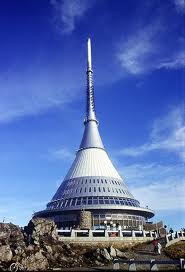 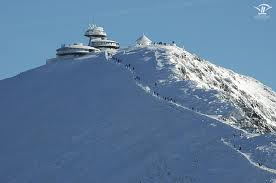 Elektronická  učebnice - I. stupeň                      Základní škola Děčín VI, Na Stráni 879/2  – příspěvková organizace           Český jazyk a literatura
119.8 Procvičení a příklady –     VLASTNÍ A OBECNÁ                 JMÉNA
ČERNÉ MOŘE, STŘEDOZEMNÍ MOŘE, HOŘICE V PODKRKONOŠÍ, SAFARI, DVŮR KRÁLOVÉ, ZVÍŘATA, PAKŮŇ, GAZELA, ŽIRAFA, AFRIKA, ZUZANA, ZEBRA, TÝNA, MEDVĚD, POLÁRNÍ KRUH.
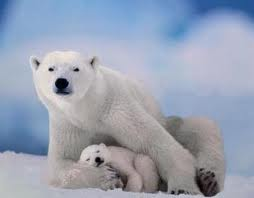 Doplň slova z nabídky.
Někdo jezdí v létě k ______________________, jindy se vyhřívá 
u ______________________________. My jsme trávili prázdniny 
v ______________________________. Odtud jsme podnikli cestu na ________________ do _________________________. Bylo tam mnoho zajímavých _____________. Volně se tu pásla stáda ___________, ______________ a _____________, které pocházejí 
z _____________. ____________ se nejvíce líbila ______________
s mládětem. _______________ zase obdivovala, jak dovádějí dva lední _______________, jejichž pravým domovem je území za
__________________________________________.
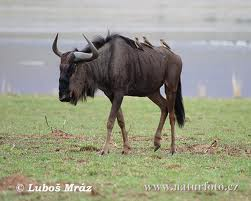 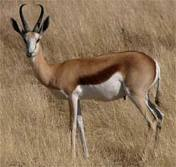 Elektronická  učebnice - I. stupeň                      Základní škola Děčín VI, Na Stráni 879/2  – příspěvková organizace           Český jazyk a literatura
119.9 Použité zdroje, citace
http://www.ceskahospodynka.cz/image/decintyrsuvm.jpg
http://upload.wikimedia.org/wikipedia/commons/thumb/6/6c/Decin.JPG/254px-Decin.JPG
http://www.vachta.cz/webfiles/karty/mesto/ustecky_kraj/decin/pastyrska_stena_v_decine.jpg
http://www.ceskosaske-svycarsko.cz/uploaded/turisticke_zajimavosti/Decinsky%20Sneznik%20-%20Tisa.jpg
http://www.skola-jenec.cz/storage/200903021545_vseznalaek.jpg
http://img.geocaching.com/cache/bec18960-60a7-4483-91c4-bb0f0e45527f.jpg
http://t1.gstatic.com/images?q=tbn:ANd9GcRABN0n-Lw_GIQgrFnKTyy67-zhXKSK43Fa_RTtAJSnjyNUL3DvUA
http://t0.gstatic.com/images?q=tbn:ANd9GcR_6mFxblp0JqW0bxlBTRJiONSrZrC91Qye0ssFUXjgSu3fKFPk
http://upload.wikimedia.org/wikipedia/commons/thumb/d/dc/RotundaRip.jpg/220px-RotundaRip.jpg
http://t3.gstatic.com/images?q=tbn:ANd9GcTRRYKn5q3mao_mdqccu2376YQtBcHCKei6QAsZZFb86RsOh5f1yw
http://t2.gstatic.com/images?q=tbn:ANd9GcTug6yPf79BioA8YUreK8-5CLuBa95bnqz8YE-kd8Fbzbtm1nPU
http://t0.gstatic.com/images?q=tbn:ANd9GcTwEGfM1QhpmCUUr_cyG2u7tw_XROrymyQtDM8bTDMxa6NdVSMB
http://t1.gstatic.com/images?q=tbn:ANd9GcRpHmQm5dbtutnPh5SAb3nmwkd5kp_Q3bpXnuai6HkPF_ZxCRWShg
http://t1.gstatic.com/images?q=tbn:ANd9GcRI8uzLnwbSdlYAOknliPWp4e6hYCsMWL2TMd-Yk5Q4KdQLTuAG
http://nd04.jxs.cz/379/532/7ab6962eca_70458772_o2.jpg
Český jazyk pro 2. ročník Základní školy (Fortuna) – 2. část
Český jazyk 3 – učebnice pro 3. ročník (Nová škola)
http://www.atlaszvirat.cz/fotogalerie/foto-od-uzivatelu-rys-ostrovid-2142-771.jpg
http://www.sokoljamne.hys.cz/wp-content/uploads/tigerDM0309_468x478.jpg
http://moje-zajmy.blogerka.cz/obrazky/moje-zajmy.blogerka.cz/prirodopis/slon2.jpg
http://www.networ.webz.cz/zelva.jpg
http://upload.wikimedia.org/wikipedia/commons/thumb/0/02/Giraffe_Ithala_KZN_South_Africa_Luca_Galuzzi_2004.JPG/250px-
http://divokazvirata.eblog.cz/wp-content/uploads/eblog.cz/divokazvirata/walking-with-beasts_episode-2-211-300x236.jpg
http://t2.gstatic.com/images?q=tbn:ANd9GcRbhTP9ggC8HV7b2CKLB_93c5ZeeJaJxRoiuGR3pjQ9cug05mkg3eIATPfuyA
http://t2.gstatic.com/images?q=tbn:ANd9GcQmQglnNU7LFCPALryM2Yu6BxD6dQoIxCNh7h8_y-GRaMICAKeTHe-XWqkulA
http://t0.gstatic.com/images?q=tbn:ANd9GcRaWYhiEEUUHlWT6DbnQClwZrwOvKzpBO9wXSOH3slW7S1nQRReSQ
http://www.cesky-jazyk.cz/cjl/pictures/autori/kozisek-josef-j3.jpg
http://www.prahanoviny.cz/wp-content/uploads/MikolasAles2.jpg
http://jamis-kocky.net/image/fototext/pesAkocka3.jpg
http://dumka.info/pet00/00/0919.jpg
http://www.merchandising.cz/images/ferda01_i.jpg
http://images.detske-hry.com/tn/data/0/0/2010/02/16/11257//11257.18-80-200x200.jpg
Elektronická  učebnice - I. stupeň                      Základní škola Děčín VI, Na Stráni 879/2  – příspěvková organizace           Český jazyk a literatura
119.10   Anotace